Outlook for the Gas Compression Industry
GCA Fall Meeting
October 2018

Spears & Associates
Tulsa, OK
1
US Gas Market
US Gas Production

Continues to set new records
2.5% CAGR since 2006; reached all-time highs 9 of the past 11 years
81.1 bcfd in 2018 (up 10%) due to gas plays and associated gas from oil shales  
2.9% CAGR to 2023

Need to expand midstream infrastructure to handle future shale production growth
“Rolling” takeaway capacity constraints
2
Spears & Associates
[Speaker Notes: For Richard]
US Gas Market
Permian Midstream

Four likely/identified gas pipeline projects – Gulf Coast Express, Old Ocean Restart, Oasis Expansion, WesTex Expansion (I). Seven takeaway projects under consideration
30 processing plants currently under construction or announced. All expected to be in service by the end of 2019. Up to 10 additional processing plants needed in the Midland basin.

Marcellus/Utica Shale Midstream

8 processing plants under construction or announced. All expected to be placed in service by the end of 2019. Up to 20 additional processing plants needed.

Bakken Midstream

5 processing plants are under construction; all expected to be in service by the end of 2019. 

SCOOP/STACK Midstream

10 processing plants currently under construction or announced. All expected to be in service by the end of 2019. Up to 8 additional processing plants needed.
3
Spears & Associates
US Gas Market
US Gas Consumption Outlook

Underwhelming; projected to grow at a ~1% CAGR with growth to come from the industrial (petrochemical) sector

Gas-fired power plants supplied 37% of US electricity generation this summer, an all-time high

Power sector CAGR (2007-2017):  -0.3%
4
Spears & Associates
US Gas Market
US Gas Export Outlook

Expected to remain robust; US gas exports forecast to jump 33% in 2019 to 13.4 bcfd

LNG exports projected to average 5.1 bcfd next year, up 70%. Minimal impact of Chinese tariff surcharge on US LNG exports

Pipeline exports projected to average 8.3 bcfd in 2019, up 17%
5
Spears & Associates
US Gas Market
Shale Well Productivity

Overall US shale well initial productivity has stopped rising for gas production, following a three-year period when productivity increased at an average  rate of ~50% per year 

IP continues to rise in the Permian Basin and Eagle Ford but this is offset by declines in other regions
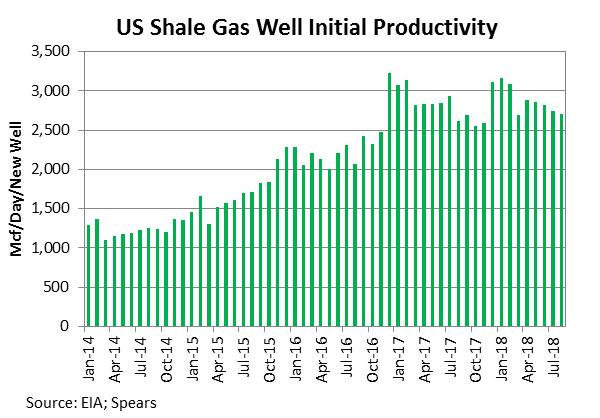 6
Spears & Associates
US Gas Market
Spot Gas Prices

Long-term prices expected to average ~$2.50/mmbtu as gas supplies look to remain plentiful

“Zero bid” pricing could temporarily emerge in the next 12-24 months where midstream capacity proves insufficient to handle rapidly-growing volumes of associated gas
7
Spears & Associates
Global Oil Market
Global Oil Market Outlook

Demand forecast to average 101.3 million bpd in 2019, up 1.3%
Emerging markets (53% of global oil demand) – economic growth and oil demand negatively impacted by the strong dollar

Production outside North America to see little growth to 2023
US to supply 60%-80% of incremental global demand growth over the near- and mid-term
~8% CAGR for US oil production
8
Spears & Associates
US Oil Market
US Crude Oil Production Outlook

Average of 11.4 million bpd in 2019 (up 0.8 million bpd, or 8%)

The midstream sector has mobilized so quickly to address the Permian pipeline situation that the outlook has shifted from that of 2018 takeaway bottlenecks to a 2020 overbuild scenario, providing a runway for crude production growth from the Permian into the next decade
9
Spears & Associates
US Oil Market
Shale Well Productivity [“month 1” oil production for US shale wells] 

Shale well initial productivity for oil production improved steadily over the 2014 to 2016 timeframe, but has trended flat-to-lower since the start of 2017 – in every major shale play

Well quality has deteriorated as activity has increased, more than enough to offset gains from longer laterals and improved completion techniques

As IP comes down, ever-more drilling is required to replace lost production
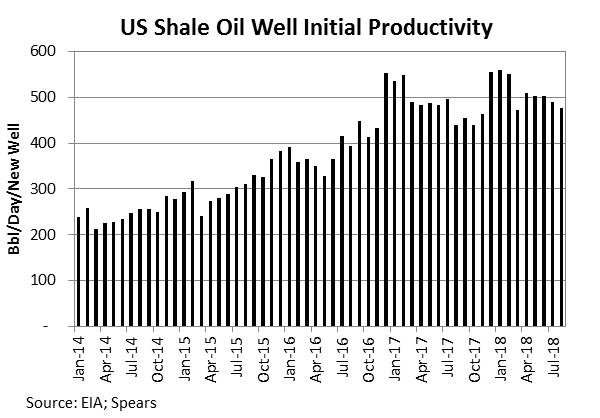 10
Spears & Associates
Global Oil Market
Oil Prices

Long-term outlook for WTI at $75/bbl, +/- $10/bbl

Geopolitical supply concerns - Iranian sanctions/Venezuelan output collapse
Brent-WTI discount to shrink as Permian takeaway constraints are eliminated

Operators expected to base 2019 budgets on current futures strip ($60-$65)
11
Spears & Associates
Drilling Activity
US

Overall US rig activity forecast to increase 8% from 2018 to 2023

Expected to rise 17% this year and 3% in 2019

Drilling activity in the Permian expected to trend higher as even as completion activity slows

Concerns about future access to high-spec drilling rigs
12
Spears & Associates
Drilling Activity
US

The number of new US wells drilled forecast to increase 10% from 2018 to 2023

Oil and gas well count projected to increase 11% in 2018 to ~20,300 and 5% in 2019 to ~21,500
13
Spears & Associates
Completion Activity
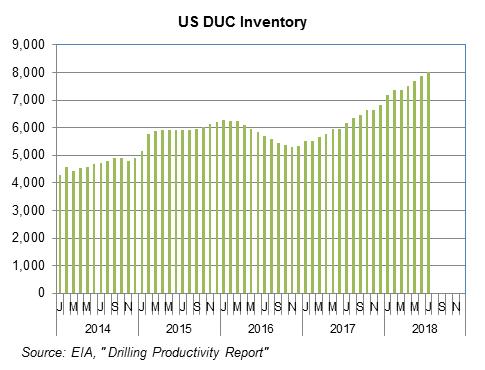 US

While the Permian completion market looks challenging for the next ~12 months, signs point toward a sharp turnaround in completion activity beginning in H2’ 19 

The keys are two-fold: the amount of new pipeline capacity coming onstream, and the size of the “fracklog”

Permian pipeline capacity will grow from 3.5 million bpd as of mid-2018 to 4.0 million bpd as of mid-2019 and 6.0 million bpd by the start of 2020

If Permian drilling activity holds steady over the balance of this year and next and Permian completion activity declines 20% in order to match production growth with pipeline capacity, the Permian fracklog will double to ~7,000 wells at the end of 2019

We expect Permian completion activity to accelerate starting in the second half of 2019 as pipeline capacity comes onstream

The next bottleneck will be frac crews/equipment
14
Spears & Associates
Drilling Activity
International

Projected to increase 4% next year to 1,220 active rigs and over 17,500 new wells drilled

While project costs have come down, multi-year development timeframes remain common
 
Investors - wary that climate change initiatives will result in stranded assets – prefer short-cycle over long-cycle projects
Oil companies – still willing to invest in gas exploration/development
15
Spears & Associates
Commercial Trends
Compressor Fleet

Estimated to currently stand at ~65 million HP

Forecast to grow at 3% CAGR to 2023, in line with global gas demand growth

US market currently being driven by gas-lift, gathering and processing applications

Global compressor packaging expenditures expected to total ~$4.0 billion in 2019, up 10%.
16
Spears & Associates
Commercial Trends
Contract Compression Services

Rental  ~20% of US fleet; ~17% of global fleet 

Trend toward outsourced compression in the US market

Contract compression market expected to total $3.4 billion in 2019, up 7%
17
Spears & Associates
Summary
Capex discipline and cost management continue to be the key challenge for operators

The goal to relentlessly drive costs out of the system

Horizontal drilling/hydraulic fracturing will be the primary methods used by North American operators to manage cost and geological risk

“Big data” will be used to drive process optimization and efficiency gains.  Production operations are likely the first area impacted

Optimizing resource recovery from gas shale/tight oil formations will be key over the mid- to long-term horizon

The US completion market will be challenging between now and summer 2019, but the post-2019 outlook for the US upstream sector is very positive
18
Spears & Associates
spearsresearch.com/insider/
Weekly Podcast
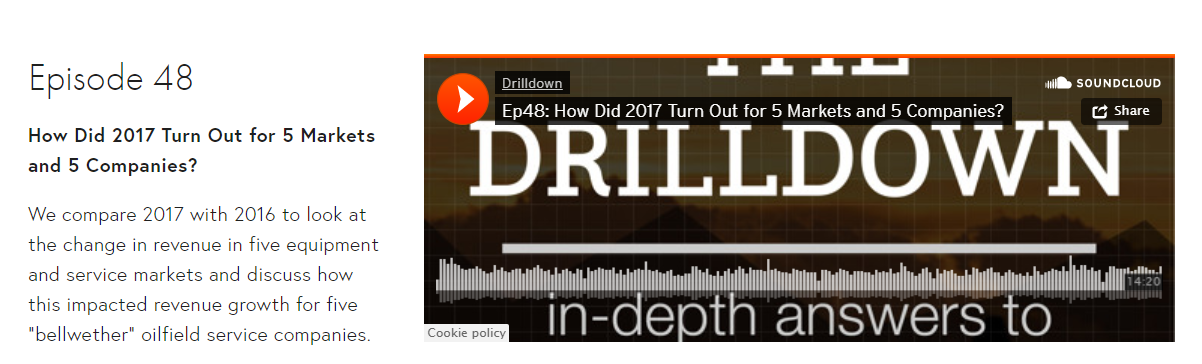 Weekly Analysis
Video Series
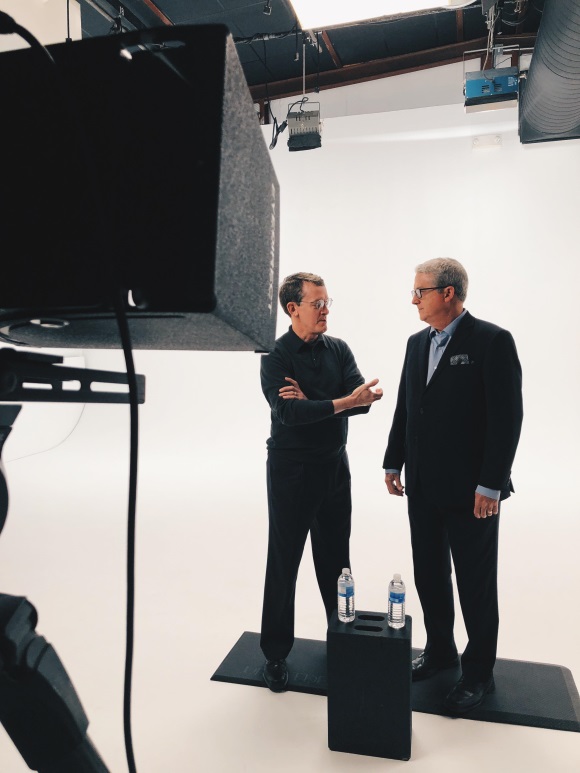 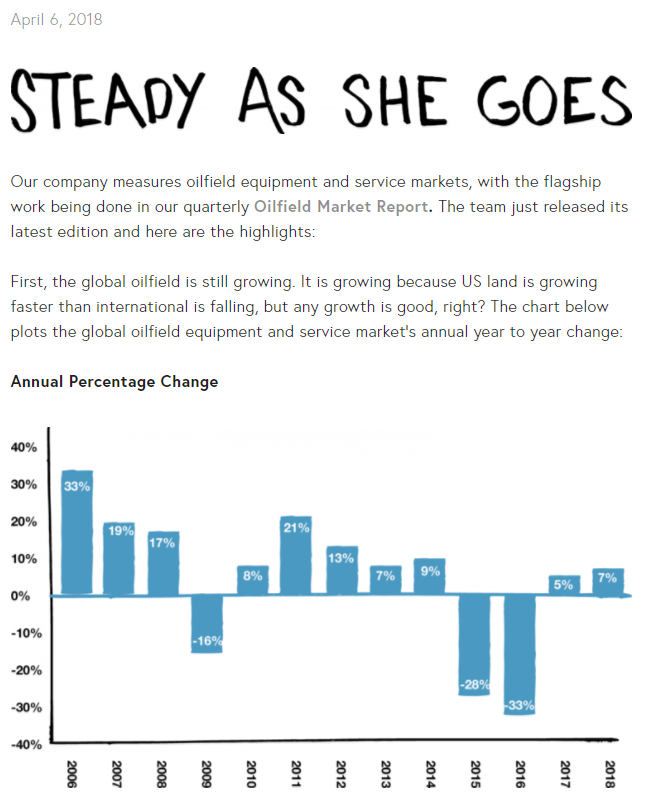 Free content on the Spears & Associates website
19
Spears & Associates